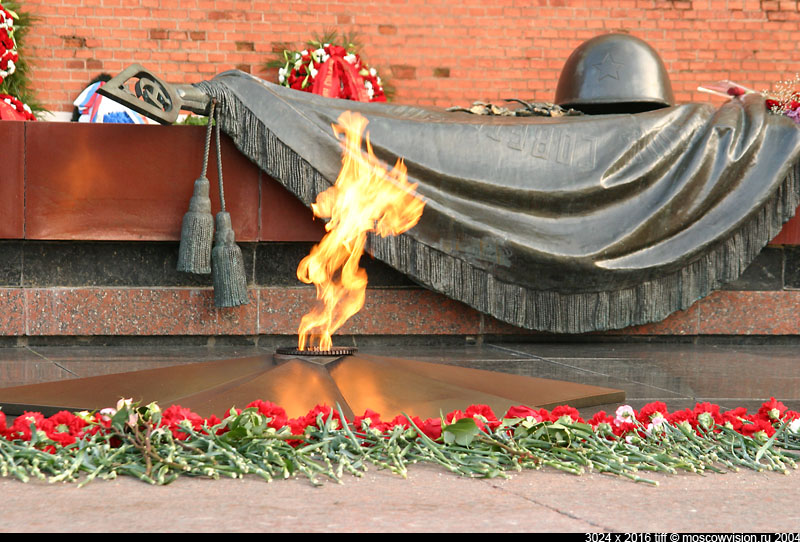 Семейный архив
Моему прадеду                                 Буганову       Сергею  Сидоровичу           посвящается
Родился Буганов С.С. 18 июля 1916 года. В 1937 году был призван в армию из города Дмитрова Московской области. Так как до призыва в армию Сергей Сидорович работал в «Мостоотряде» и занимался строительством инженерных сооружений и мостов на железной дороге, то и служить он попал в Западные пограничные войска на строительство укреп. сооружений.
Летом 1941 года он готовился к мобилизации и уже собирался домой. Однако 15 июня 1941 года над ними впервые летали «рамы» - разведывательные немецкие самолеты. Ранним утром 22 июня 1941 года Сергей Сидорович с сослуживцами купались в реке Буг, когда над ними полетели сотни немецких самолетов- стало ясно, началась война.
На этот момент на 250 военнослужащих  было всего 25 мелкокалиберных винтовок и 250 патронов. Был дан приказ отходить от границы.
В первый день войны солдаты молча прошли 70 км. вглубь района, где в срочном порядке  формировались новые военные подразделения. Буганов Сергей Сидорович стал военным связистом.
Focke-wulf-189 прозванная русскими за особенность конструкции «Рама»
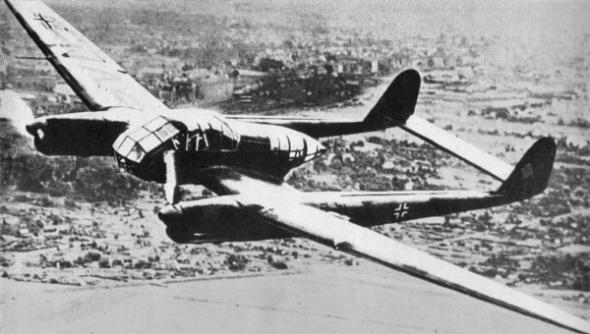 В 1942 году он получает тяжелейшее  челюстно-лицевое ранение. Военные врачи совершают чудеса и буквально из кусочков собирают левую часть лица. Девять месяцев Сергей Сидорович проводит в госпиталях, а после восстановления попадает в 283 минометный полк, который формировался в городе Омске.
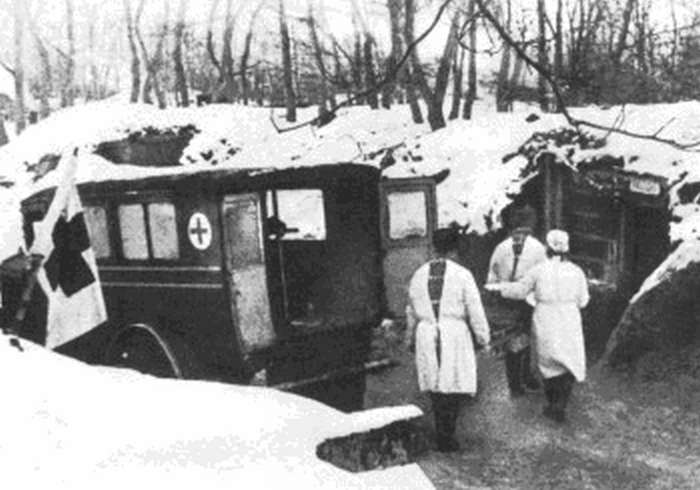 Доставка раненых в полевой   госпиталь на машине ГАЗ-55. 1942 г.
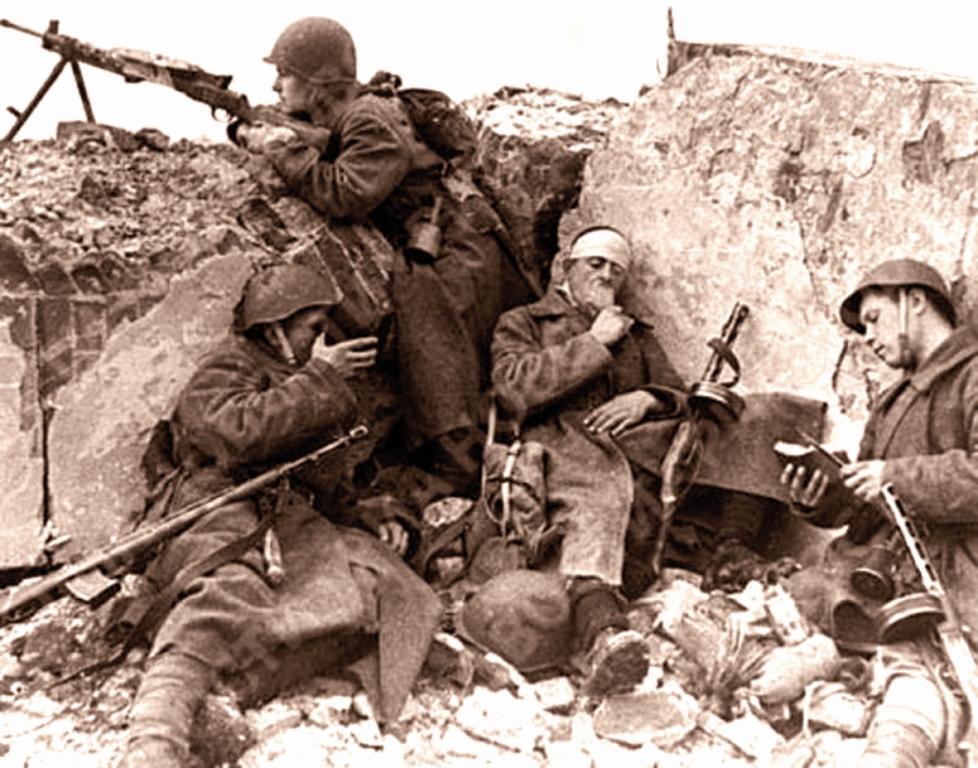 Этот полк входит в личный резерв Сталина и подчиняется непосредственно Генеральному штабу.
Именно поэтому полк принимает  участие в самых сложных и тяжелых боях. Сергей Сидорович с момента формирования полка и до капитуляции Японии служит в полковой разведке.
За  эти  годы  Родина  несколько  раз  награждала Сергея Сидоровича :  Орден  «Красной звезды»,  орден  «Славы 3 степени»,  орден «Славы 2 степени»,  две медали  «За отвагу»,  медаль  «За взятие Кёнингсберга»,  медаль  «За победу над Японией»,  две  личные  благодарности Сталина  –  вот  далеко  не  полный  перечень  наград.
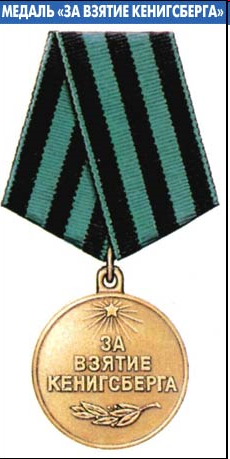 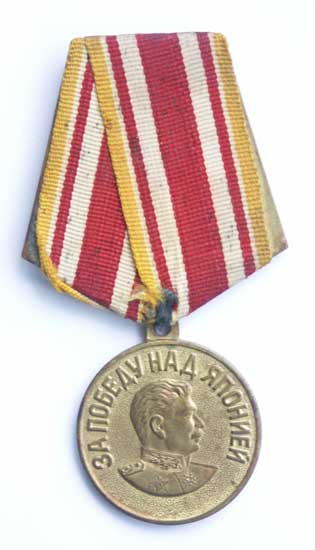 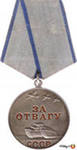 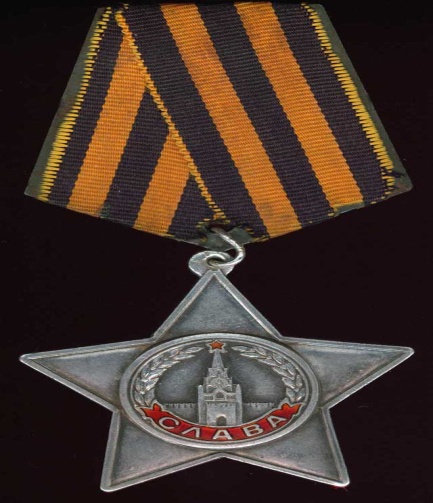 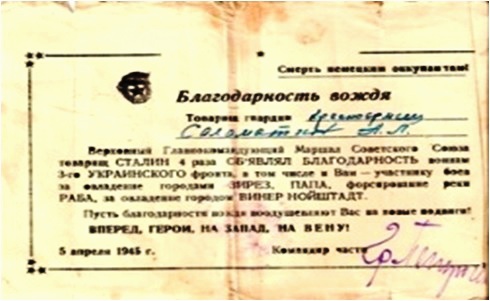 После победы над фашистской Германией 283 полк перебрасывают на Дальний Восток, где началась война с Японией.
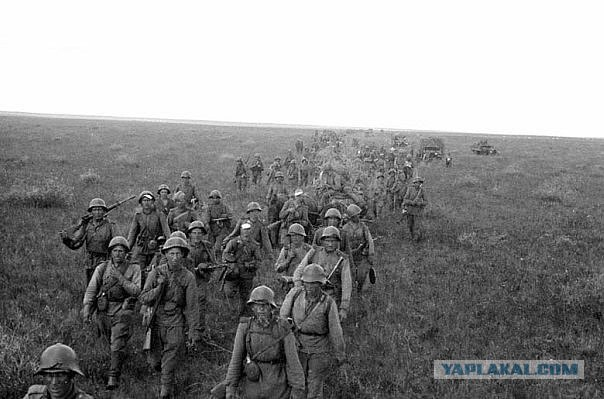 Именно там, на Дальнем Востоке, был нарисован портрет Буганова Сергея Сидоровича его однополчанином - Григорием Тепцовым.
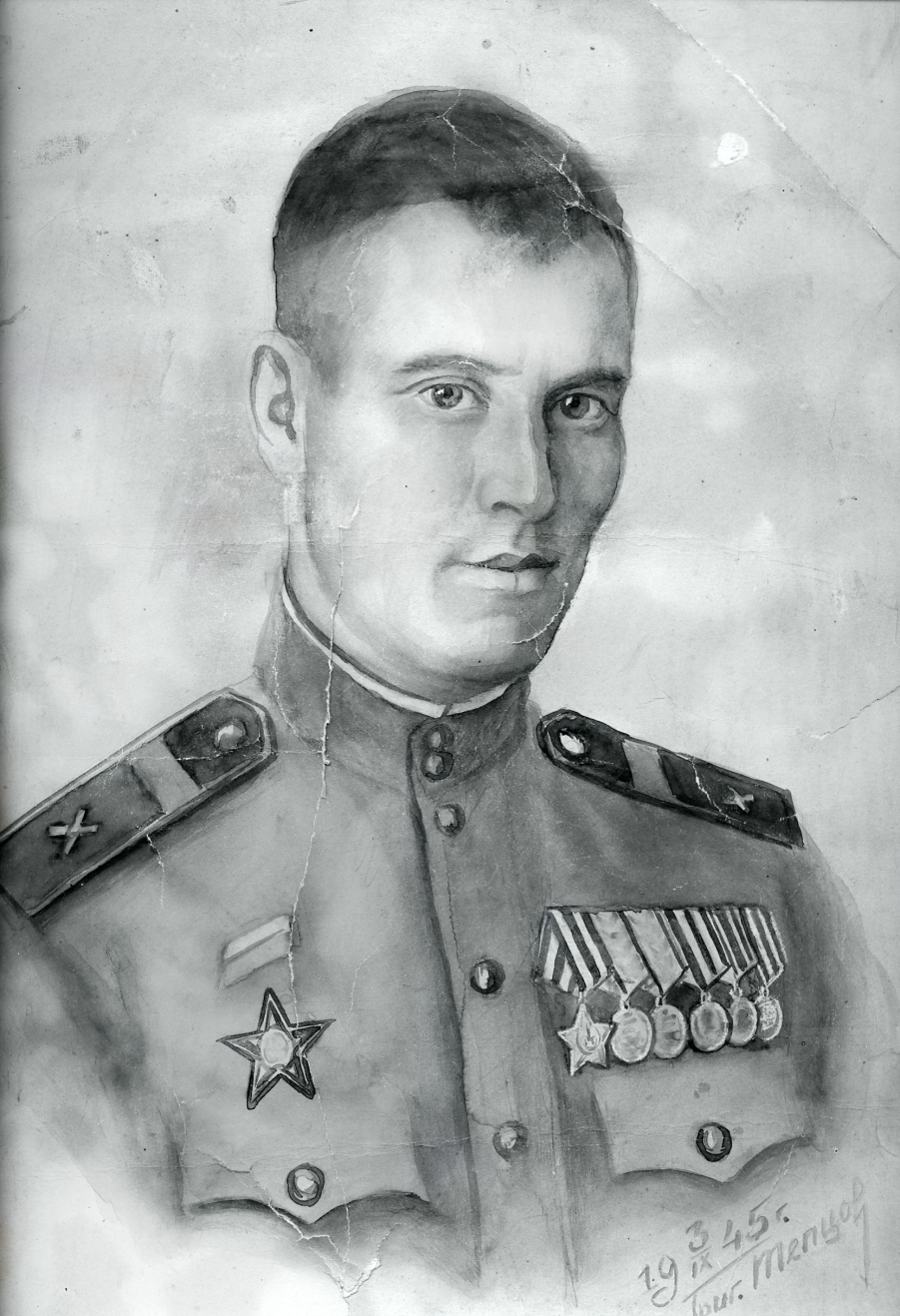 Талантливый художник Григорий Тепцов, уходя на фронт, дал обещание не брать в руки карандаш и краски до полной победы. 
Товарищи по оружию, прошедшие с ним плечом к плечу многие тысячи километров, выстоявшие в смертельных боях, даже не подозревали об удивительных способностях своего однополчанина. 
Лишь после подписания 2 сентября 1945 года японским императором акта о безоговорочной капитуляции японских вооруженных сил и окончания Второй мировой войны, Григорий начал рисовать. И первого, кого он нарисовал, был Буганов Сергей Сидорович.
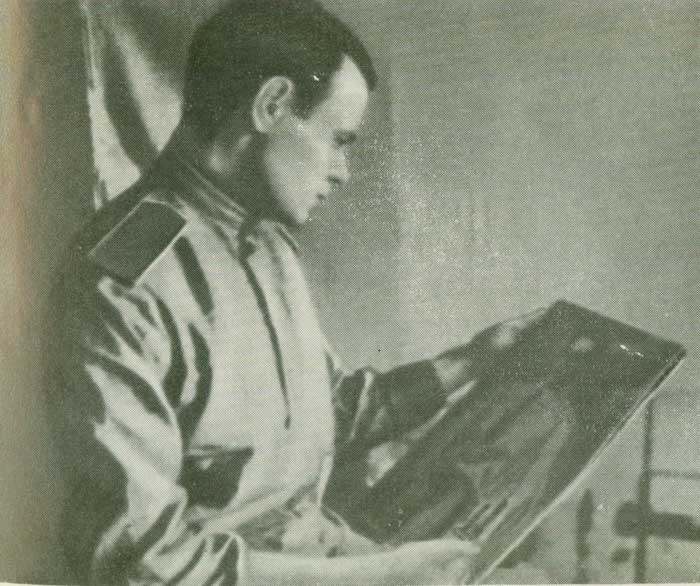 Указом Верховного Совета СССР от 20 марта 1946 года Буганов Сергей Сидорович увольняется в запас 18 июля 1946 года,в день своего тридцатилетия.
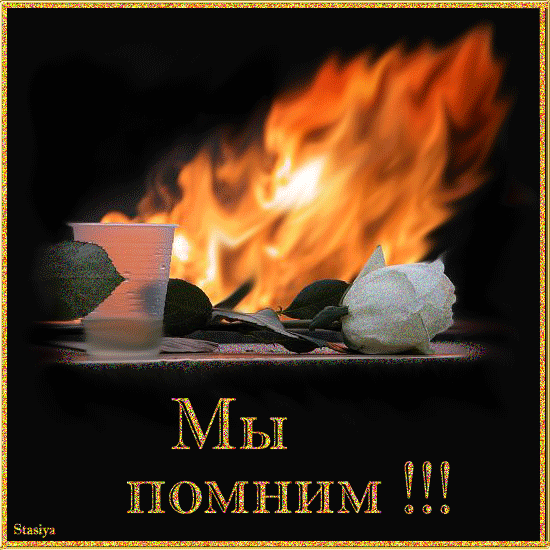 Я благодарю всех однополчан и сослуживцев, которые после смерти моего дедушки помогли собрать материал о его боевом пути.